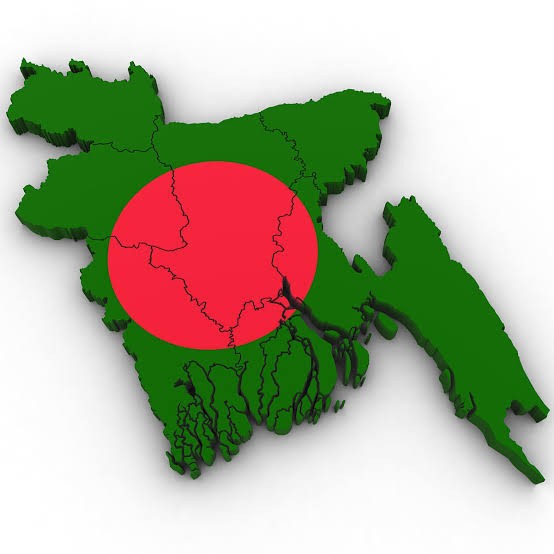 স্বাগতম সবাইকে আজকের ক্লাসে…
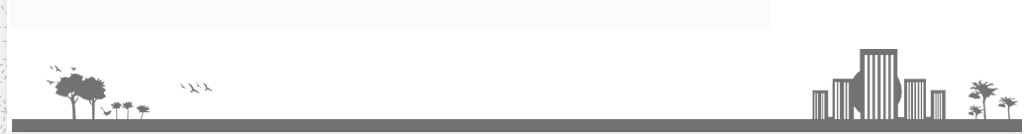 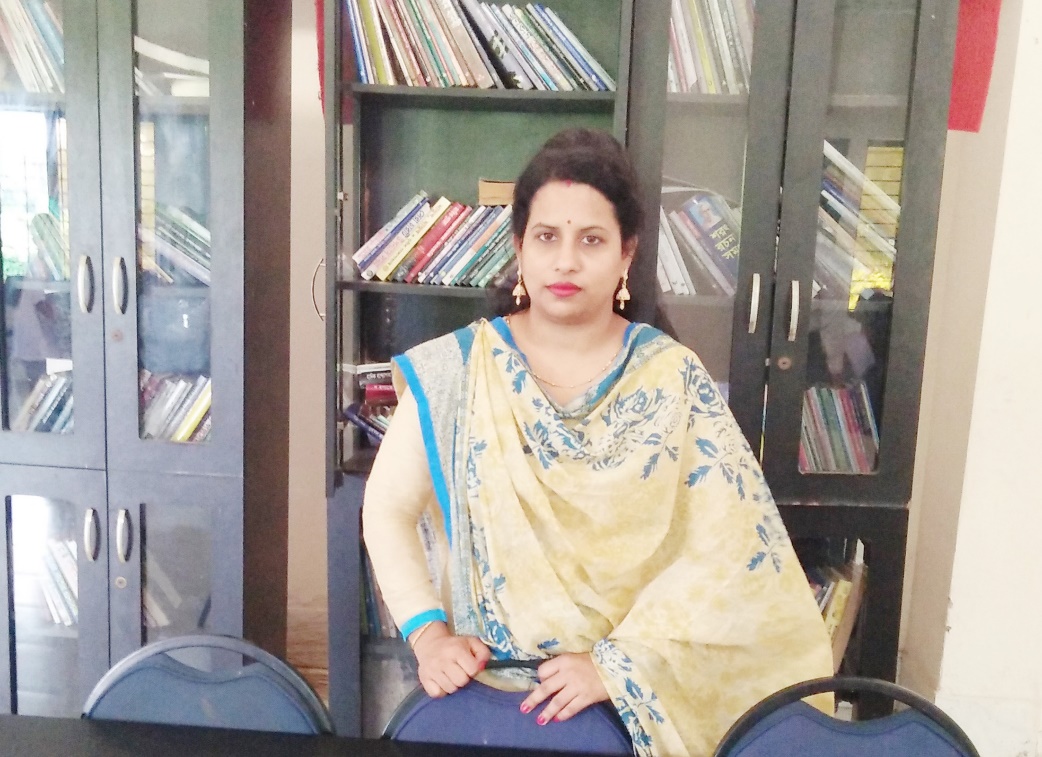 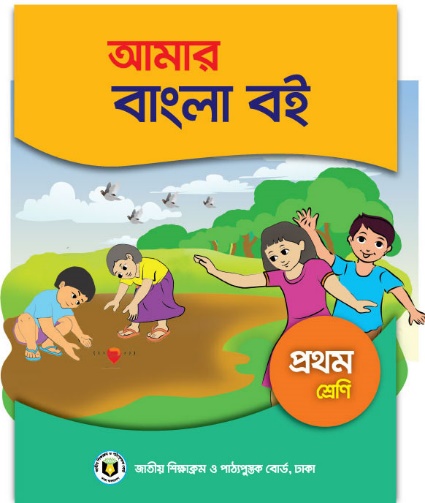 শ্রেণিঃ প্রথম 
বিষয়ঃ বাংলা 
পাঠঃ ৫২ 
তারিখঃ ১৭/১১/২০১৯
মল্লিকা পাল
সহকারি শিক্ষক,
কাঠি সরকারি প্রাথমিক বিদ্যালয়,
গোপালগঞ্জ সদর, গোপালগঞ্জ। 
mpaul29024@gmail.com
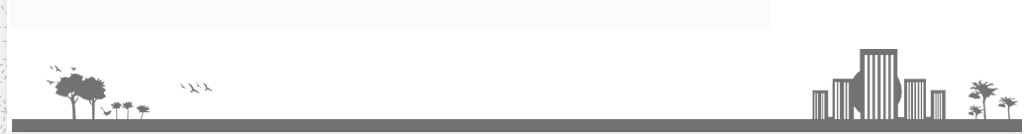 ভিডিও টি দেখি…
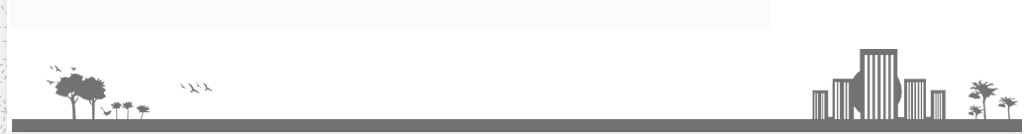 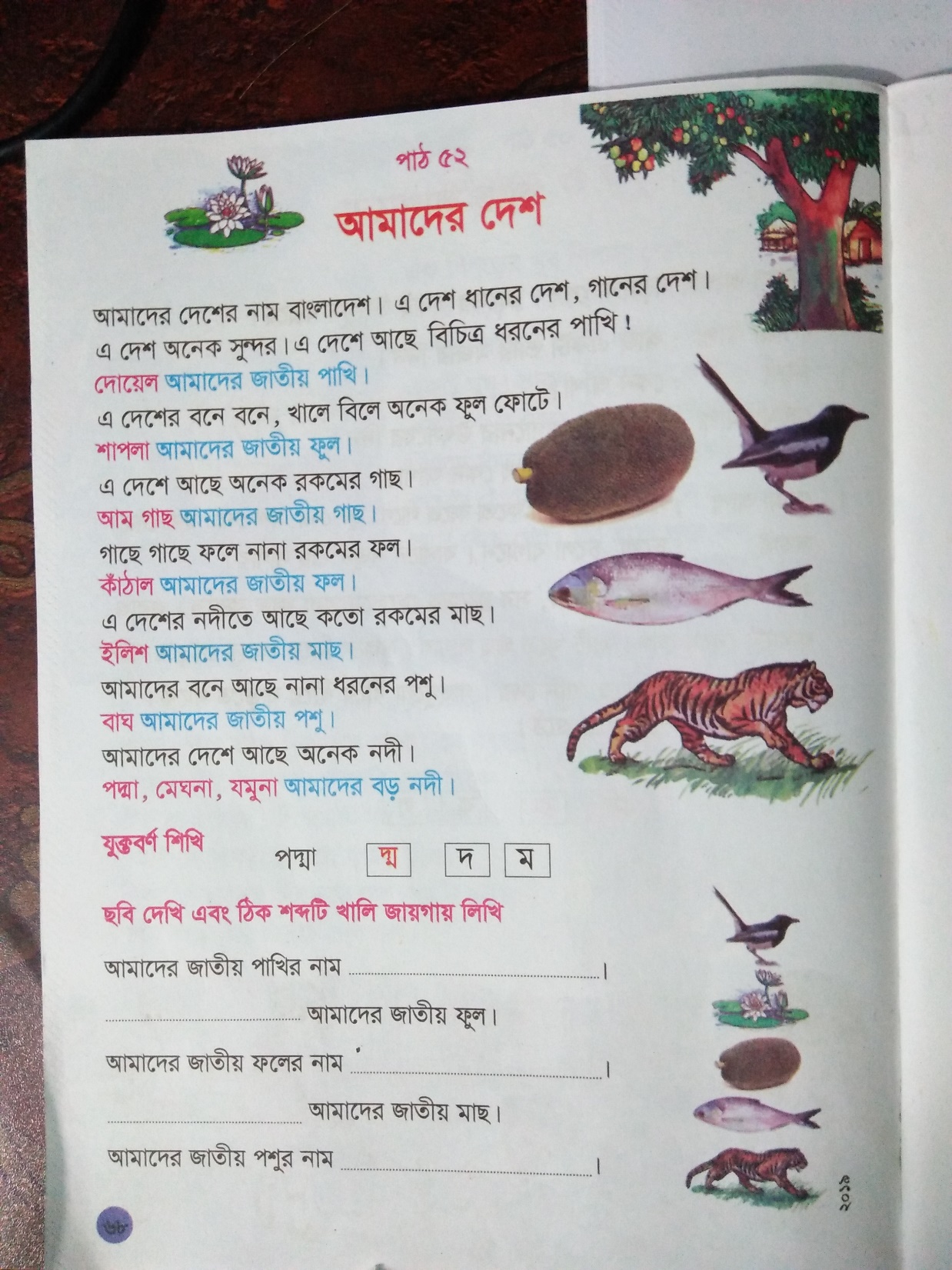 আজকের পাঠ
আমাদের দেশ
আমাদের দেশের নাম .............................. জাতীয় ফল।
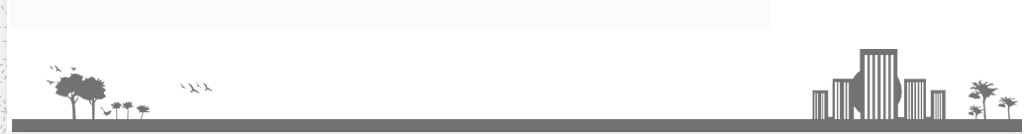 শিখনফল
৩.৩.১ জাতীয় ফুল, ফল ও গাছের নাম শুনে মনে রাখতে পারবে।
শোনাঃ
৩.৩.৪ জাতীয় পশু-পাখির নাম শুনে মনে রাখতে পারবে।
২.৬.১  জাতীয় ফুল, ফল ও গাছের নাম বলতে পারবে।
বলাঃ
২.৬.৪ জাতীয় পাখির নাম বলতে পারবে।
পড়াঃ
২.৬.১ পাঠ্যাংশটি স্পষ্ট ও শুদ্ধ উচ্চারণে পড়তে পারবে।
২.৪.১ জাতীয় ফুল, ফল ও গাছের নাম লিখতে পারবে।
২.৪.৬ আমাদের দেশের নাম লিখতে পারবে।
লেখাঃ
২.৪.৫ জাতীয় পাখির নাম লিখতে পারবে।
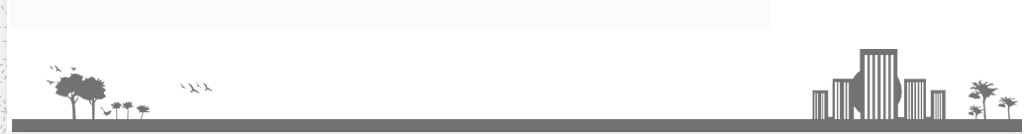 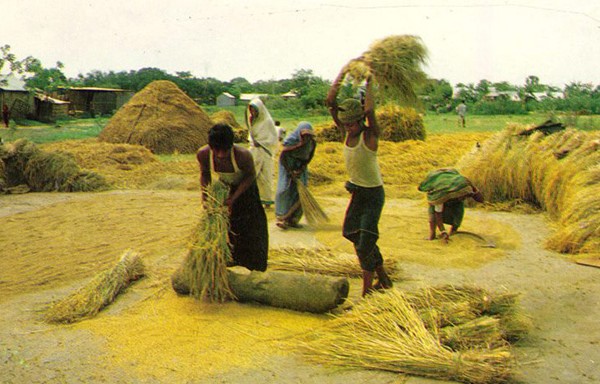 বাংলাদেশ
ধানের দেশ
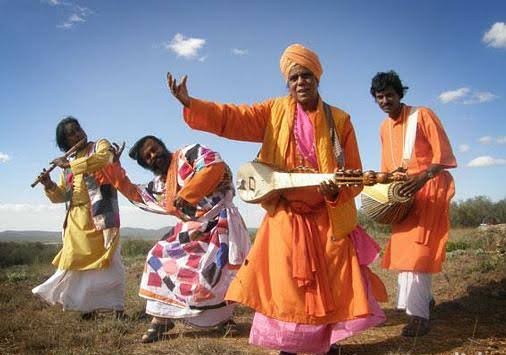 গানের দেশ
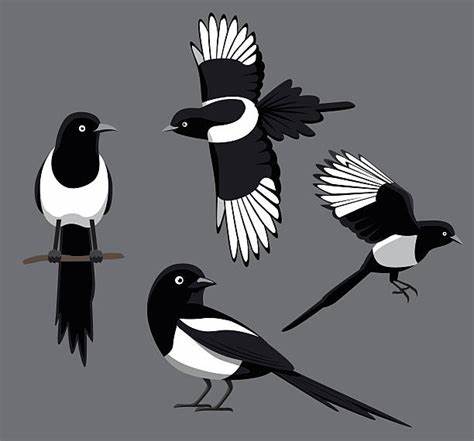 বিচিত্র পাখির দেশ
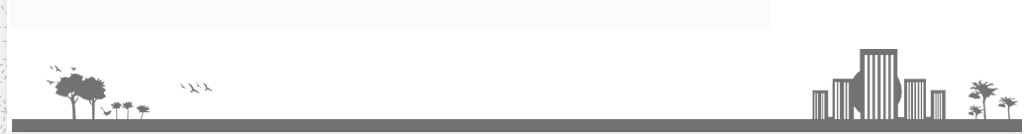 ?
একক কাজ
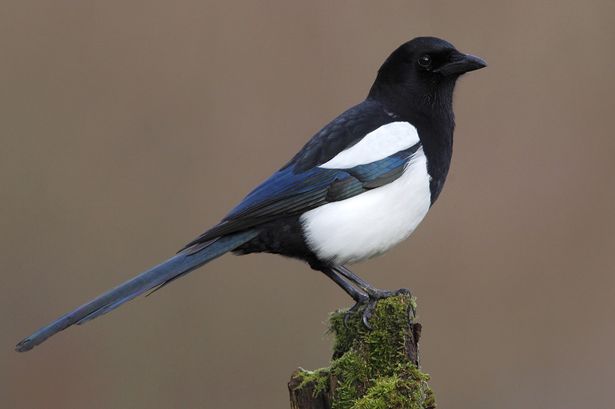 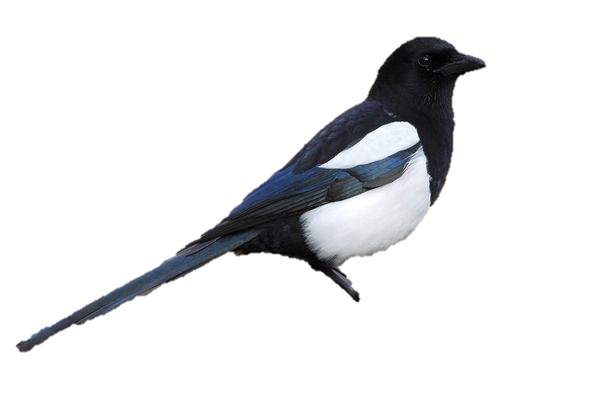 জাতীয় পাখির নাম কি?
দোয়েল
আমাদের জাতীয় পাখি দোয়েল ।
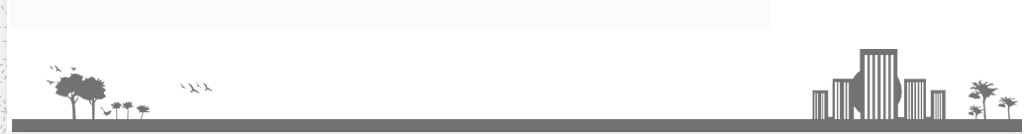 ?
একক কাজ
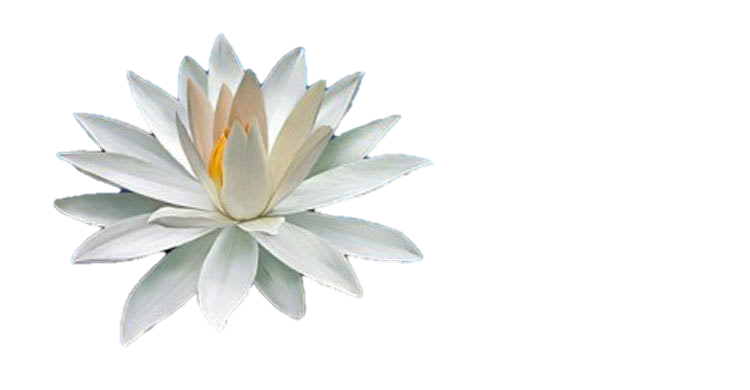 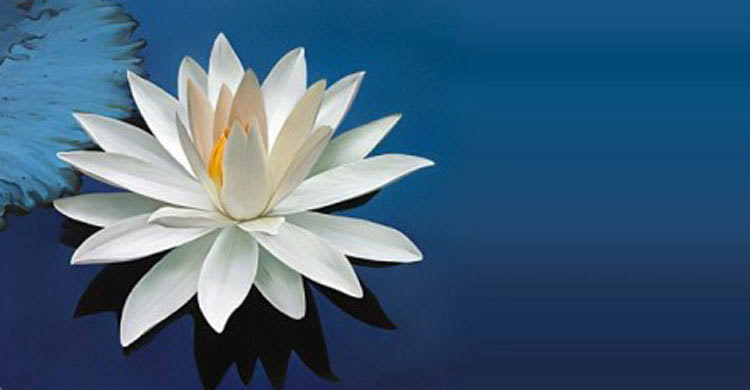 জাতীয় ফুলের নাম কি?
শাপলা
শাপলা আমাদের জাতীয় ফুল।
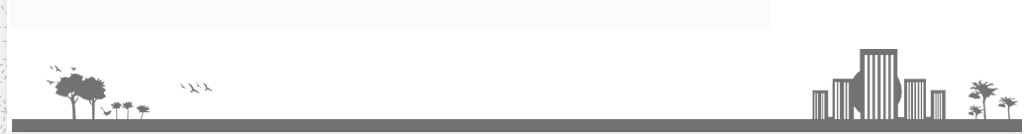 ?
একক কাজ
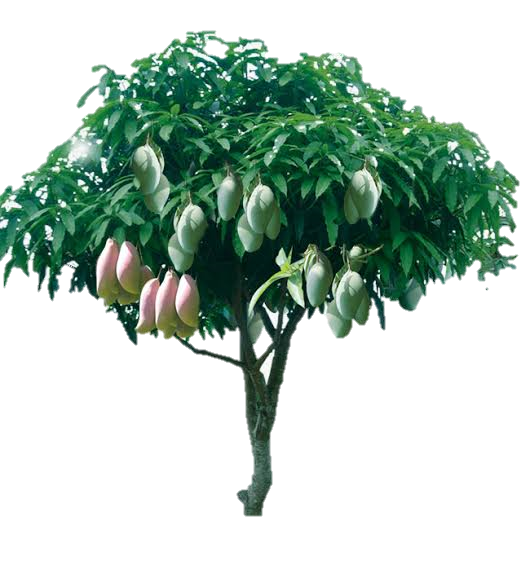 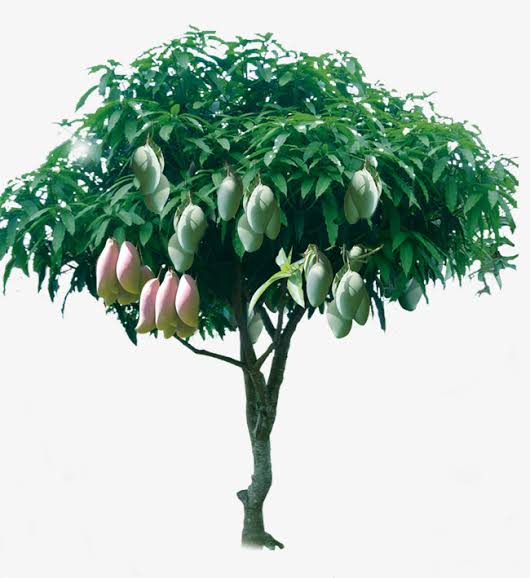 জাতীয় গাছের নাম কি?
আম গাছ
আমাদের জাতীয় গাছ আম গাছ।
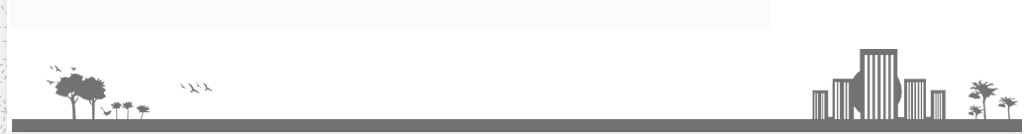 ?
একক কাজ
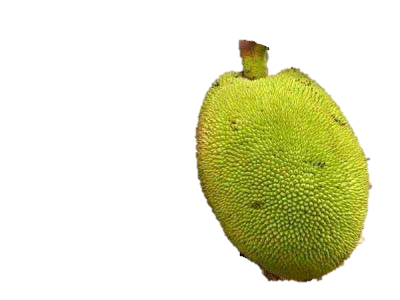 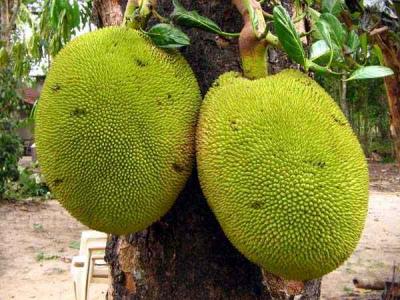 জাতীয় ফলের নাম কি?
আমাদের জাতীয় ফল কাঁঠাল।
কাঁঠাল
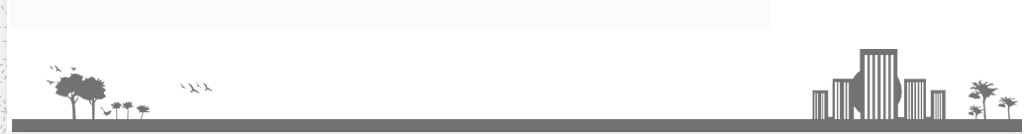 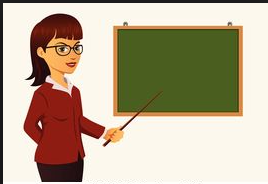 বই সংযোগ
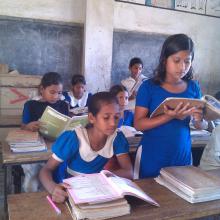 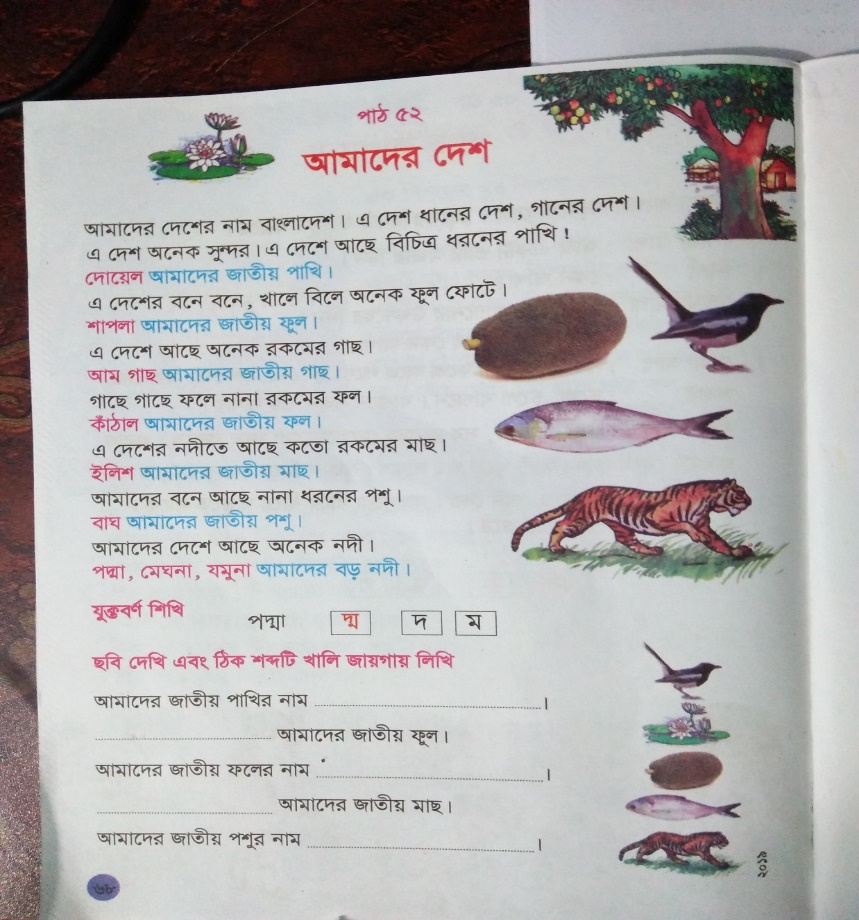 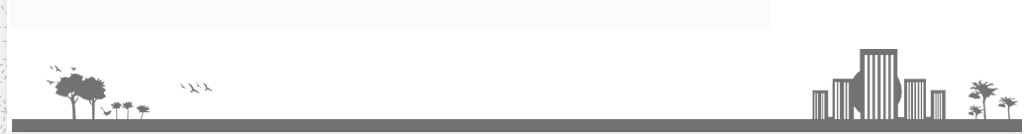 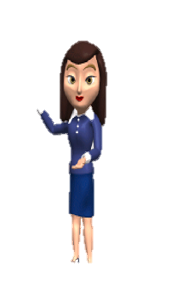 যুক্তবর্ণ খুঁজে বের করি-
সুন্দর
ন
অন্দর, বন্দর
দ
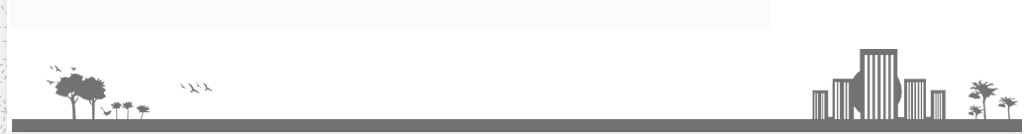 সরব পাঠ
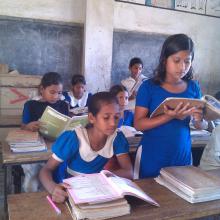 জোড়ায় পাঠ কর এবং এক একজন এক এক লাইন করে পড়ে শোনাও
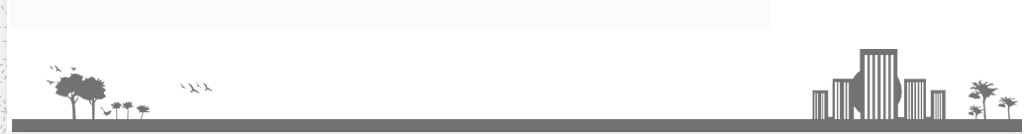 মূল্যায়ন
নিচের প্রশ্ন গুলোর উত্তর লিখঃ
১। আমাদের দেশের নাম কি?
বাংলাদেশ।
উত্তরঃ
২। আমাদের জাতীয় ফলের নাম কি?
উত্তরঃ
কাঁঠাল।
৩। আমাদের জাতীয় পাখির নাম কি?
দোয়েল।
উত্তরঃ
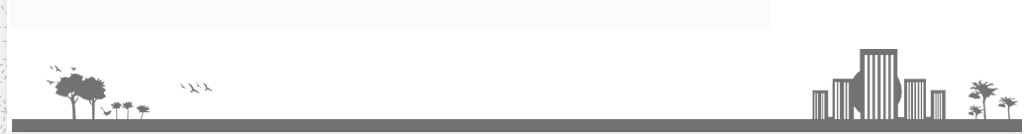 বাড়ির কাজ
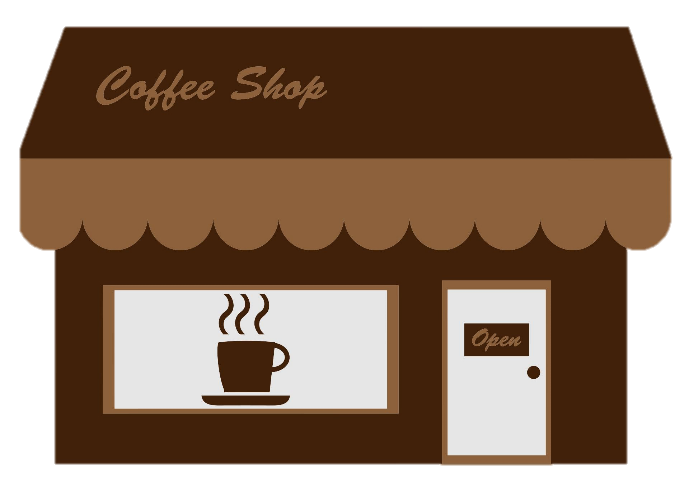 আজকের পাঠ্যাংশটুকু সুন্দর করে লিখে আনবে।
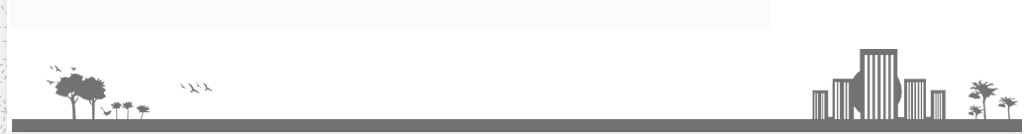 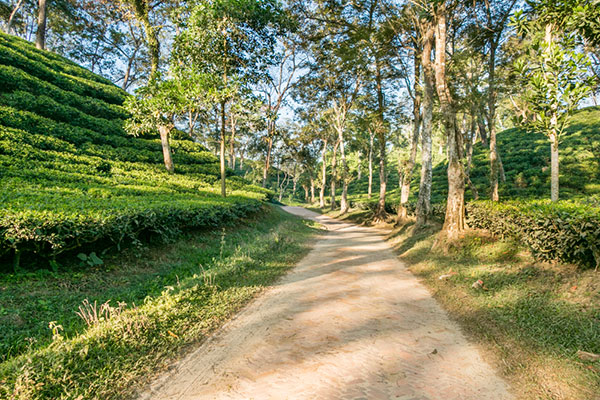 আজকের শ্রেণি কার্যক্রম  এখানেই শেষ করছি।
ধন্যবাদ সবাইকে।
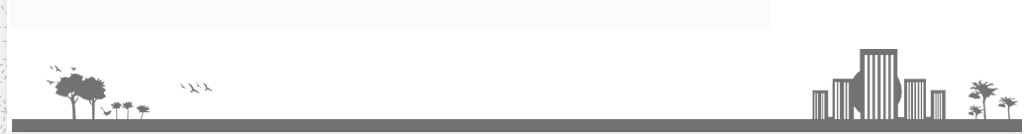